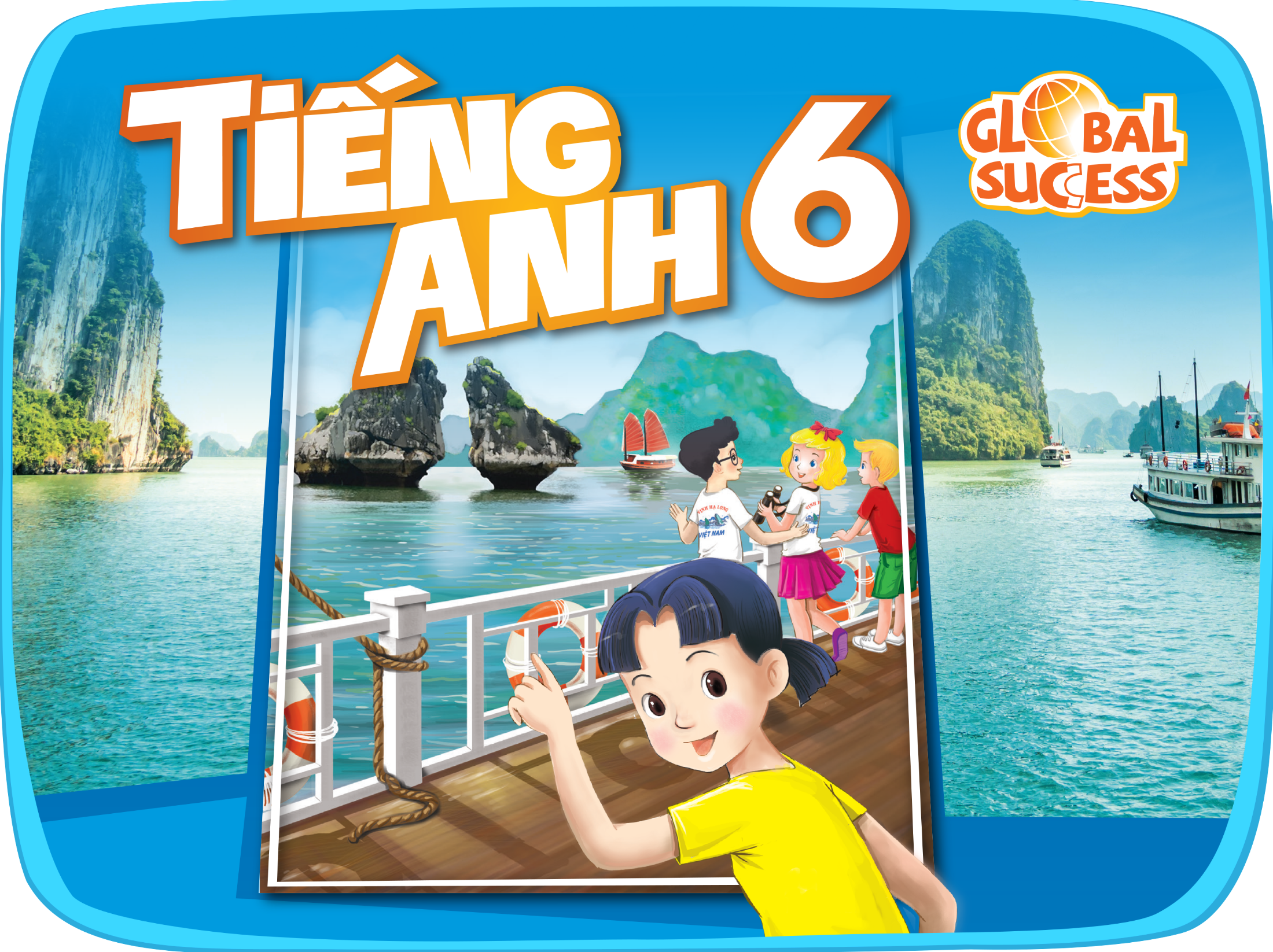 gm
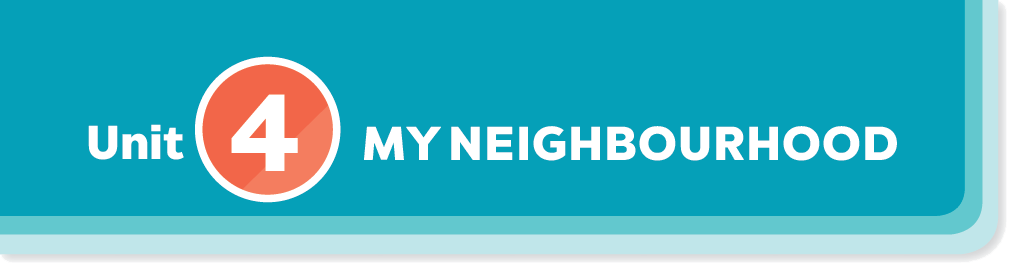 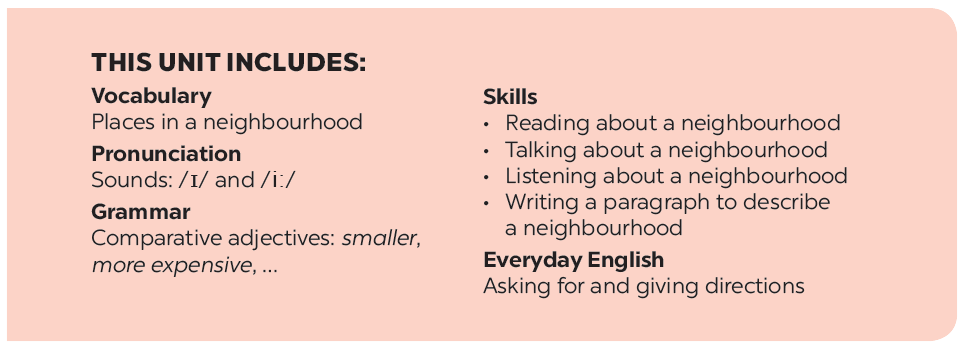 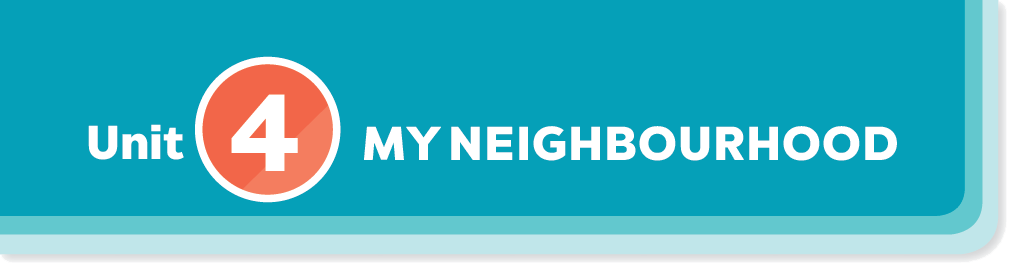 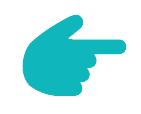 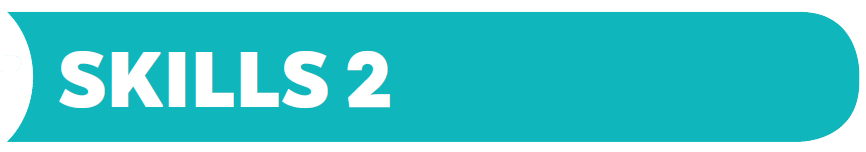 Listening
Writing
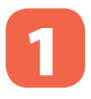 Listen to the conversation between Khang and Vy and tick () T (true) or F (False).
Tick () what you like or dislike about a neighbourhood.
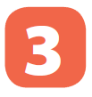 Write a paragraph of about 50 words about your neighbourhood saying what you like and dislike about it. use Khang’s blog as a model.
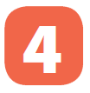 Listen to the conversation again and fill the blanks.
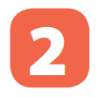 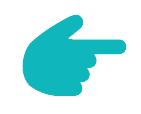 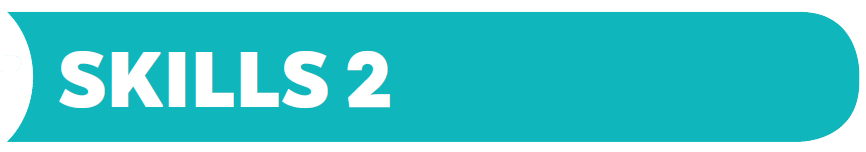 Listening
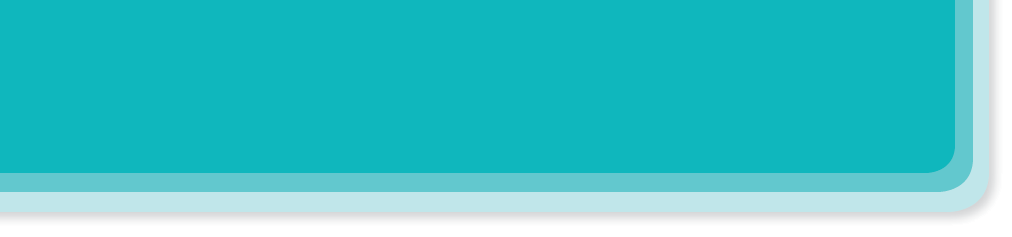 Listen to the conversation between Khang and Vy and tick () T (true) or F (False).
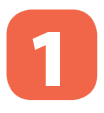 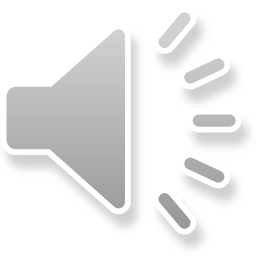 




T
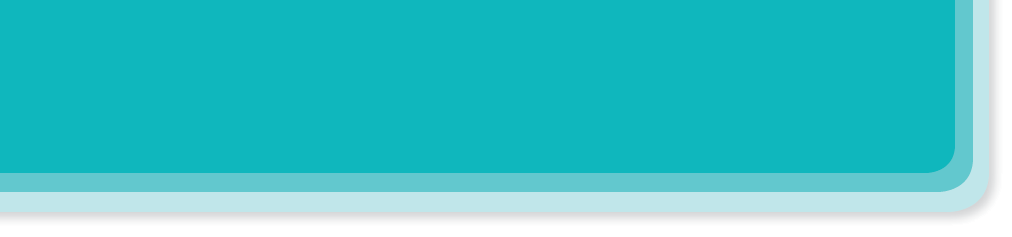 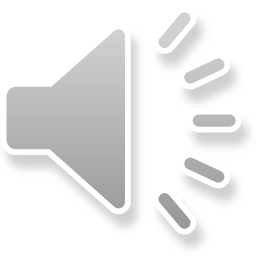 AUDIO SCRIPT
Khang: Where do you live, Vy?
Vy:        I live in the suburbs of Ho Chi Minh City.
Khang: What do you like about it?
Vy:        There are many things I like about it. There’s a big
              market near my house. There are also many shops,
              restaurants and art galleries here. The streets are
              wide. The people here are helpful and friendly.
Khang: What do you dislike about it?
Vy:        The schools are too faraway. There are also some
              factories near here, so the air isn’t very clean and the
              streets are noisy and crowded.
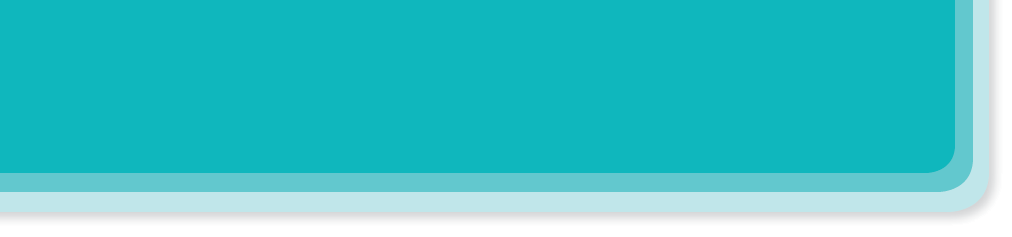 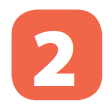 Listen to the conversation again and fill the blanks.
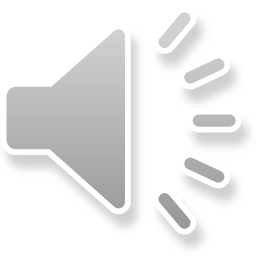 - too (4) _______ school
- many shops, restaurants, and     (1) _______  in her neighbourhood
- dirty air
- (2) _______ streets
- noisy and (5) _______ streets
- helpful and (3) _______ people
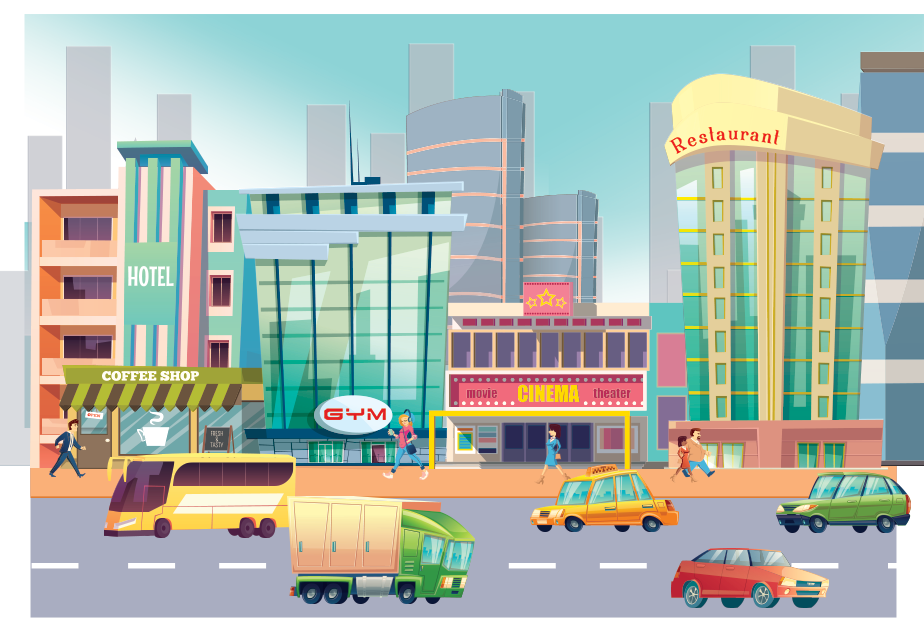 T
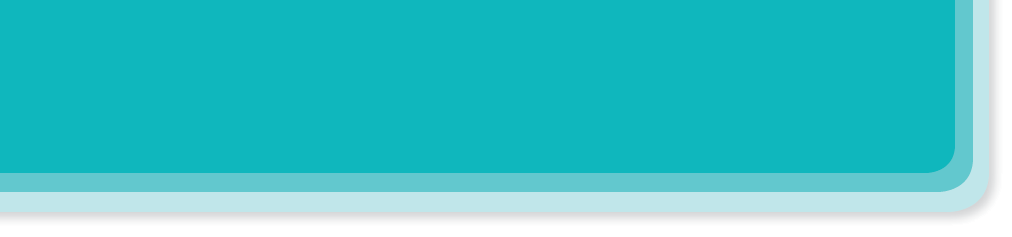 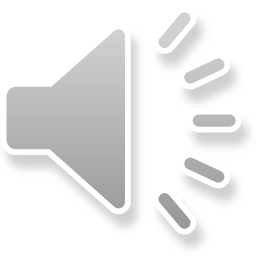 AUDIO SCRIPT
Khang: Where do you live, Vy?
Vy:        I live in the suburbs of Ho Chi Minh City.
Khang: What do you like about it?
Vy:        There are many things I like about it. There’s a big
              market near my house. There are also many shops,
              restaurants and art galleries here. The streets are
              wide. The people here are helpful and friendly.
Khang: What do you dislike about it?
Vy:        The schools are too faraway. There are also some
              factories near here, so the air isn’t very clean and the
              streets are noisy and crowded.
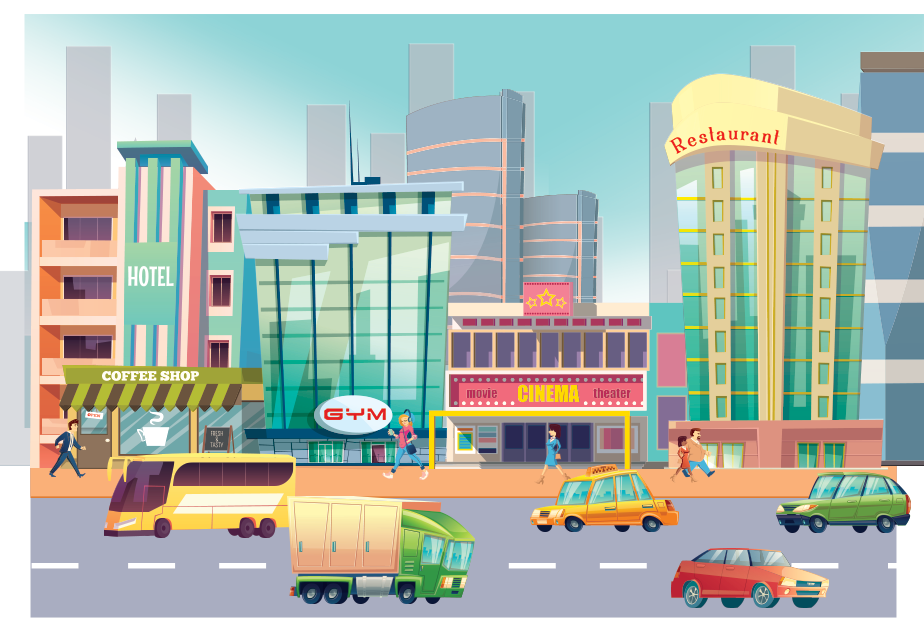 - many shops, restaurants, and (1)                        in her neighbourhood
art galleries
- (2)                streets
wide
- helpful and (3)                 people
friendly
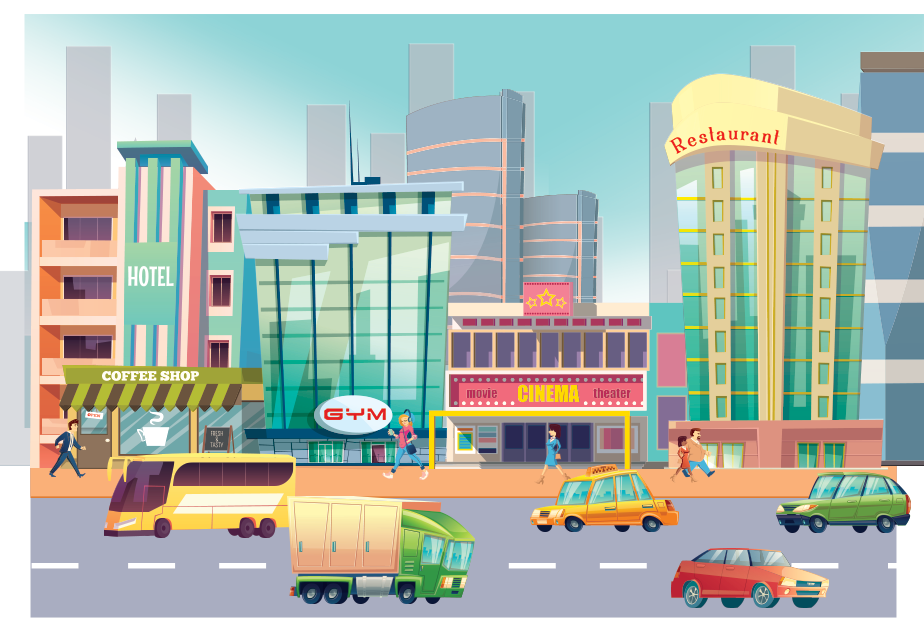 - too (4)                 school
faraway
- dirty air
- noisy and (5)                  streets
crowded
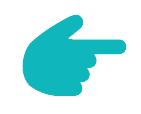 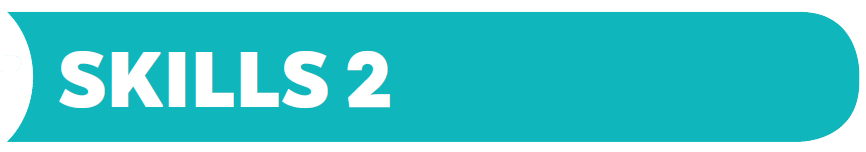 Writing
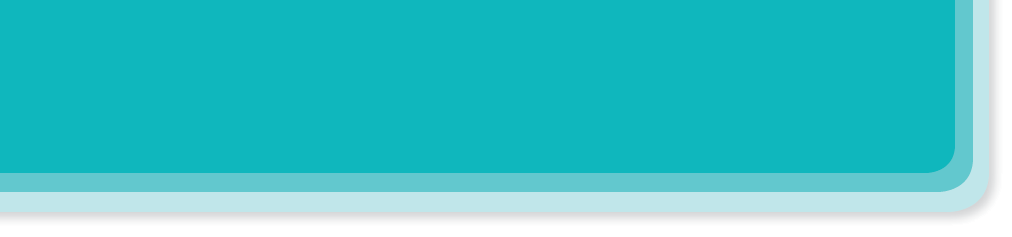 Tick () what you like or dislike about a neighbourhood.
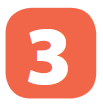 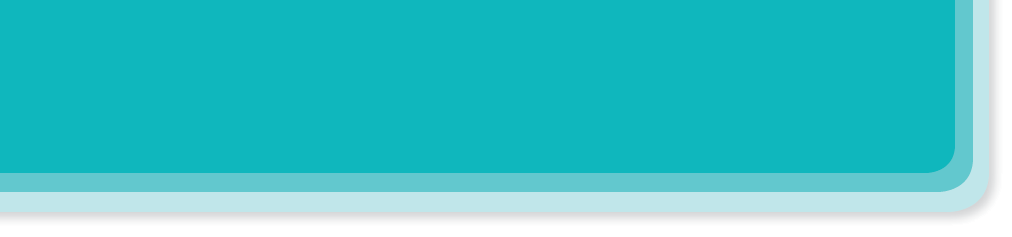 Write a paragraph of about 50 words about your neighbourhood saying what you like and dislike about it. Use Khang’s blog as a model.
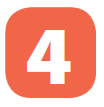 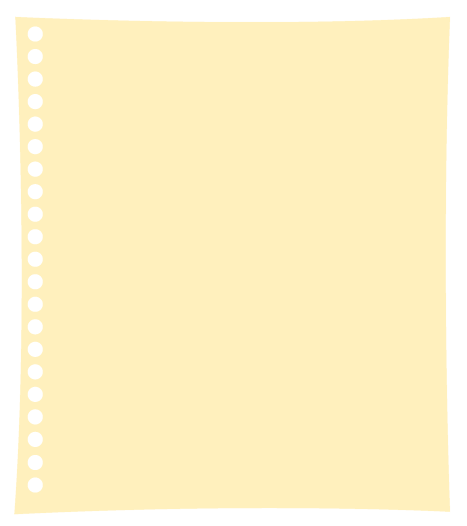 I live in _______. There are many / some things I like about my neighbourhood.
However, there are some / many / one thing(s) I dislike about it.
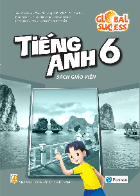 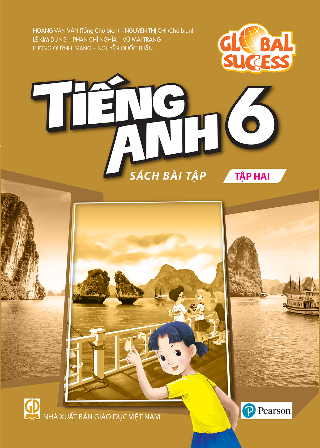 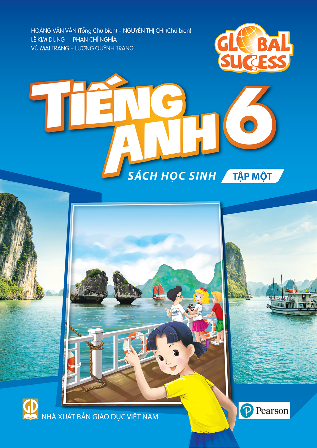 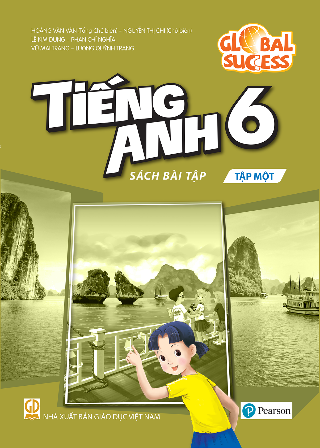 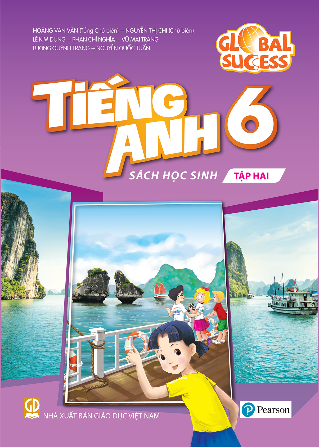